INDIANA ELECTION TIME-SERIES DATA REVIEW
Draza Smith
8/26/2021
Data evaluated
The data used to create the following charts is gathered from the New York Times election data website. 
The time-series e that can be found here for Indiana: 
https://static01.nyt.com/elections-assets/2020/data/api/2020-11-03/race-page/indiana/president.json
It is freely available and is the data that was used by many TV stations and web pages to provide the real-time updates on the vote count.
Each time-stamp entry provides the following data:
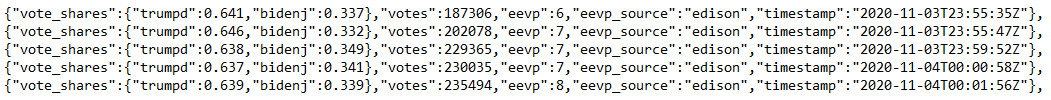 APPARENT PROPORTION CONTROL BETWEEN TRUMP AND BIDEN VOTES
“RESET” event at 171 compared to Event at 188
“RESET” event at 171 compared to Event at 188
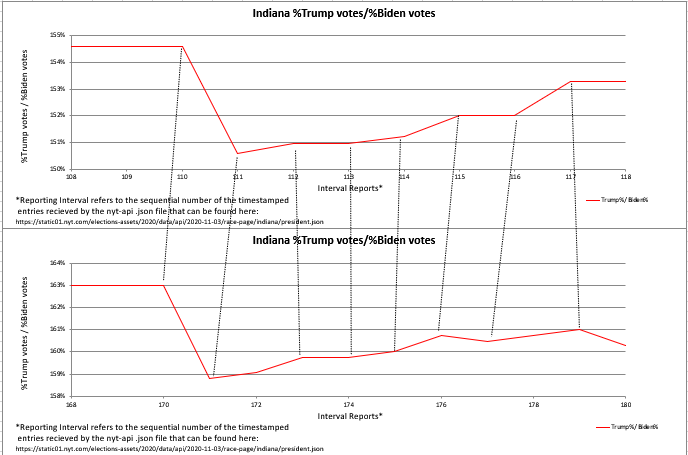 TOTAL VOTES FOR EACH CANDIDATE OVER TIME
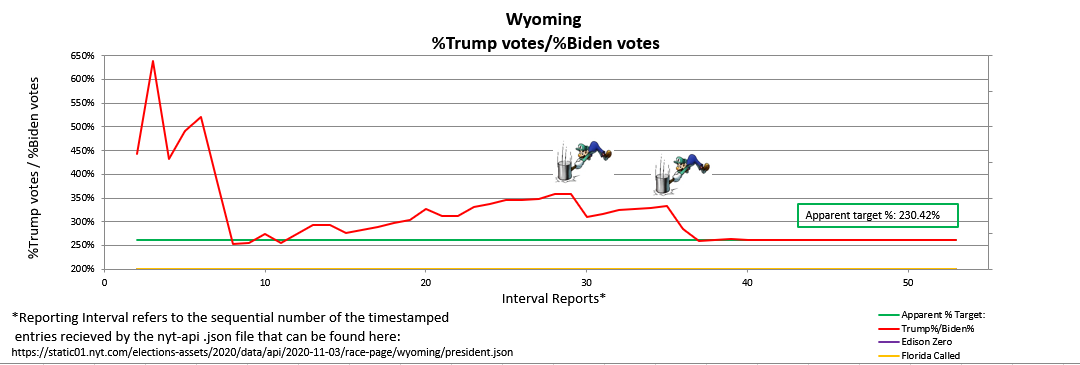 Correlation Between States
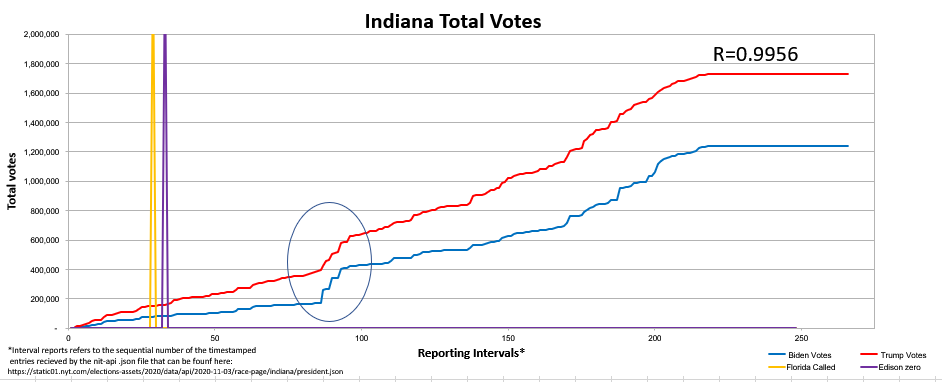 Correlation Between States
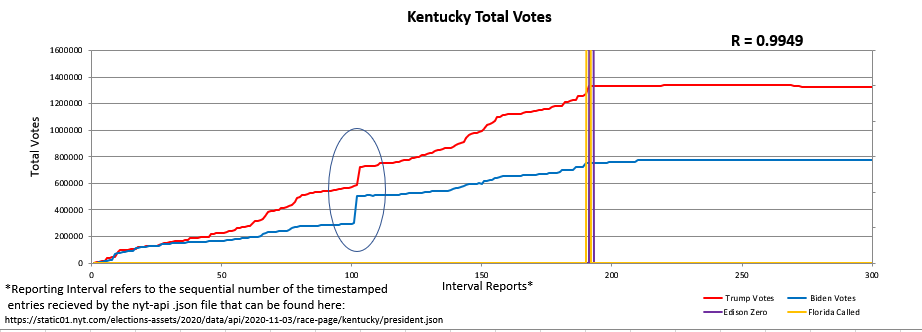 Correlation Between States
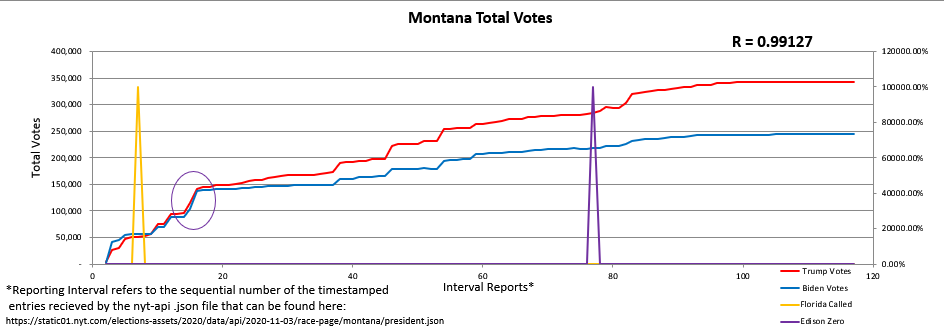 Percentage of Candidate votes over time
Vote reductions at the end of counting
Thank you!